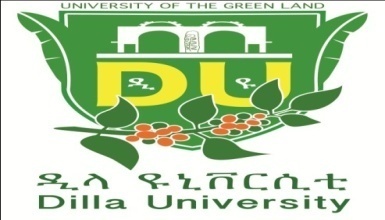 Hafuura Adhdha MitteHaaso’ile  Borreessaato(Oral  Literature)
Gede (2076)
Ifisalli: 
Feqaadu Nugusse
Haaso’ile borreessile maachchoke?
Abishsho
Haaso’ile borreesile 
Haaso’ile borreesileka raaga
Haaso’ile borreesileka adaba
Haaso’ile borreesile barachcho maake hasisse?
Haaso’ile borreesilexxa dhagga
Haaso’ile borreesato ardi mitti ifixxa ayunte ifisaachchon.
Ardi mitti aate kadeexxa; habaa’n dageexxa; maa eeyyaaxxa yookin gibaaxxa yaane ifisaan(Zaruuni Asiffaki 2000).
 
Ardi mitti elo-yo’oxxa, aada jiro,beekuma,gammashsho, yaaddo, gaabbee anfeexxanna halcha;eeyyatanna jibba qabatanna qabagopha duuchcha hedho insa’neexxa duuchcha leellishaaxxe aaton.
Mitte arda’n gelteexxa: bala,bagedo,solo’o, rakko duuchcha ardi mitti ifisaaxxi aato haaso’ile   borreesaton. 

Afo’inxi borreesato hundeesendaaki aadatenaa’niten

Bariinxe ogetixxe barachcho’a hundaayye aadatixxe barannon.

Haaso’ile borreesaatto yaane mitte kaddeexxi haaso’iki ilatenaa’n mitte ilabaa fooffaake ora kaddeexxa kokeessaan (Routledge, 2003)
Haaso’ile borreesato haaso’iki mitte yaanexxa danchumme ifisaaxxe hiyyilexxe kutan.
 
Haaso’ile afo’inxi aada, galduma, yaada araddiinka ifisaachchon

bariinke maxaafa’n borreesat yaado borresemaaka jabeessa dandettaan.

Manni hadi giddo yaane mitte gaafataa wodda mammaassa la’effataachchi tenne yaanuwwa jajjabeessateeten.
Manji belt yaado borreesile massecat yookin sa’isat edi ga’ma yo’oxxa huje huccammaki yookin sa’isedhammaki haaso’ile borreesatotitemman.
Fakkeennaakee
Hadi mini giddo haaso’ile laagada la’effataan.
Meedeettite ardiinxe afensha’n
Mittoomiinxa jironna ifisaaxxi haaso’ile borreesatoniten
Haaso’ile borreesato raaga, xingo,gencuwwa ifinsannoke oran.

Tinninna kulendaa wodda 
 qonqo,
hafuuri iimmanna butti’a dirra (intonation),
hafuura adhdha,
ille alba,anga,lekka lellemisat shiqaake kadaan
1.1 Haaso’ile Borreesaatoka Raaga
Haaso’ile borreessato (oral literature) 1970GW wogganaa’n saffeexxi hujete’n iima hosa saffeen.

Baratteexxi ogeeyyenna antioropolooje to’e saffeexxa tarji ifisaan.

Isenna afo’iki haasonaaxxe yaane duuchcha kaddebaaki dhugaatenna manjo barachchiisaaxxa yaane sa’isitaaxxe aaton hinaan.

 Edike baro’n borreessa daggebaa edi wodda aradda barachchiisaaxxa  la’o uutaa’n daggeexxa raagi kulaan.
1.2 Adaba  Yookin Jeeja Haaso’ile Borreessatoka
Haaso’ile borreesato tika isexxa alfate’e;
memmekisate’e;saadate’e hundaayye adaba iseka
ege’na lumosha hasissaan.

‘mitte kaddeexxa yaane leellisheexxi kulatixxa dandeennon.

Wele haaso’ile borreesaato gargar assitaaxxi yaane gargarunteten.buutotinna sammote’n calla hedhatenaa’n kexxeexxa dedhendaan.

Mitte erga affeexxi yaane heddo orinni ifisema dandeettaan
Adaba
Borreesaato haaso’ile ifissaaxxi yaane manjiinxa adde, wodaniinxa uushsho manjinke jeejin welt afensisatixxa dandeenno affeexxe yaanen.

Abishsho mitte umi yaadi’a  ha’nurate kaddaa wodda etten ha’nura wirto kadeeka yaado gargarixxe bifanni ifissaan

Ergatinna butta duuchcha’n duuchchin wodda higge-higgeenni kaddaaxxenna yaane hana mi’lachcho uwwatika adaba affe’en

Manji belti’a hedhotee kaddaaxxa barachcho uutaaka adaba affe’en.

Janna yookin baroke’n eloxxa hujeeka manjo duuchchi wodda jajatixxanna faarisatika yookin ulfeesatika adaba affe’en
Kunni raaginna kulemaaki xingotike jeejinite kaddaa wodda xingali jajatinna saadati shiqisaan

Manjo kaddebaaxxe yaane’a manjiinka adaba uwwa

Ege’nedeexxe bakka’ninna manji raaginni afensisatika adaba

Eloxxanna elobaaxxa yaane afensisatika jeeja afeechchon

Annichchi haaso’ile borreeseeki aatema? hineechcho kaddoole annichcho affebaan.

Mi’lachcho aato haaso’iletixxi uutaaki annichchakee kaddebangi mittoomaketen.

Karoominna ardiinxe karran.La’effataakinna araddangeen.

Haaso’aalokkanna caqasallo hassaaxxe aaton.

Lumoxxa yanna harumaa-harumaake haaso’inni shiqqaan.Buutotinna dedhendamaxxeeten.
1.3  Haaso’ile Borreesatoxxa Hasensha (The Significance of Oral Literature)
Tinni  haaso’ile  borreesaato haranga lumoka jabeenna no’oke Tophiinke bogisha affeexxa ogeeyye ifissaan.

Beekkuma sa’eeka duuchcha tursiteexxi borreesemaashsha assiteexxi haaso’ile aaton.

Techcho kulema’neeki raaga massiteeexxi tursitemaxxeenna abidemaaxxee

Ardiinkanna bogiinka mittooma jabeessatixxa hunna affe’en.
yaansisalli yookin caqasalli: yaansisaashsha;caqasaashsha;mari’ataashshanna borreessaashsha assat beekkumi  nophphaashsha assitaan.

Giddi’ninni mari’achchotixxenna hedatixxe huje’a affeexxi bakka haranga lumoxen.
Caqasallo yookin haaso’allo borreesaatto yaansisaalli ba’liseexxinna memmekisat yaansisaashsha assitaan








Wele manjo’n geltaaxxa rakko qooxxa
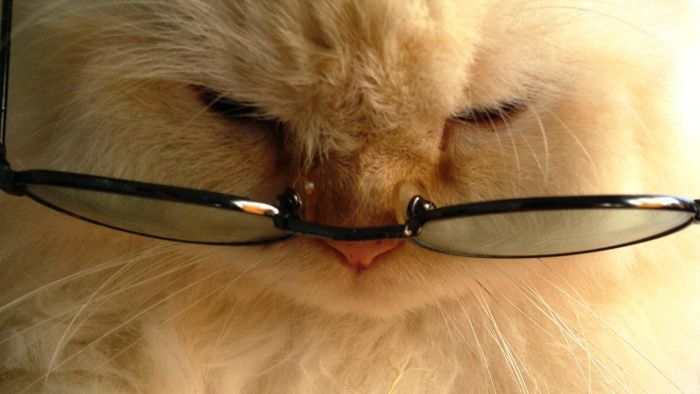 Haaso’ile borreesato barata hasiseechchi?
Aada turse abidatixxi bakka haranga lumoxxe kaddemaxxee
Daggaaxxe ila’a manjinxi afensha mitte aada giddo hitta hexxemaxxa kuldamaxxee
Manji beltixxi surre heddaashsha, herregaashsha.. Assitammaxxee 
Mitte eloka yaada yookin beekkuma kadi erga sa’isi’naake ora kaddaa wodda; yaado(thought).dhugaa(fact),raaga,sa’isatee la’o  affemmaxxee
Yaane uundannoshsha sammote’n fake daddaamaxxee
Sho’iki kaddaaxxa yaane farri assiteexxi leellishshamaxxee 
Elobaaxxa bakka imarteexxi leellishammaxxee 
Eloxxa yaane, menaaka ora leellishshamaxxee 

Elobaaka dedhanna kuldaaxxa bado affe’exxe kademaxxee 

Eloki manni,shaqaki, ardakee hedaaki manji geyaaxxa bakka duuchcha leellishshaan.
1.4  Haaso’ile Gence/ Faaro (Songs/oral poetry)
Araddikinna olminaa’n safeexxi ellenna yo’ne; yaaddotanna gammashsho;halcha ifixxa yookin yorte buttate’n uudaaxxe yaanenni yookin jeeja faarotixxe bifa’n sa’issaan.

Kunni haaso’inna gencet,faarot…,gelelet,sirbiki qeexalik sa’issa dandesissaan
Haaso’ile borreesatoxxi dhagga:
Dila borreesilexxa dhagga:
       ke’to-oddo-muuxama affaaxxen.
              Fakkeennake: xingo,raaga…

b) Gencetixxa dhagga (faarotixxi)
      fakkeennaakee dali iimikinna hundik genceyatixxa afemat zeema dadatixxa.

c) Harumamma dhaggaxxe kada dandettaan
     Fakkeennaakke: xingo mammaasi…
Dila borreesilexxa dhagga:
Dila borreesile bifa affaaxxi aato manji raaga kulamashsha mitte yaanenaa’n safeexxi gargar kadeeka ora meteechchin uduma muuxendaaxxe kaddaan.

Fakkeennake: xingo,raaga
Gencetika jeeja
Gence yaansisendaa wodda qillisaachchon yookin bilbilendaan.

Gence hiyya mellendeexxa qusik la’effattaan

Gence hiyya wele laagadanaa’n yookin ogetixxa hiyya karsa dandettaan

Genceti deeri gufo hiyyemaa wodda gence dhagga afeechchon

Gence hafuura caqaseeka fakkeesiteexxi la’effachchotika jeeja affe’en

Gence  hiyyatanna lebbe-lebbeexxi yookin giddii’n muuxiinka hafuura lebbe-lebbeexxi la’effachchotika jeejea affe’een.

Gence harooxxa hiyya edo ege’nedebaaxxa okkone laagadike seerixe hundaayye’n dada dandettaan.

Gence hiyya looluntetixxa la’effachcho dandettaan
Harumamma Dhagga
Haaso’ile borreesatotixxe dhagganaa’n mitte harumamma dhagga affeexxe kaddaa wodda mitte dalinni yookin harumammi lame dalinni ifisema dandeettan
Fakkeennake: mammaasi,
                                hiibbo…
2.Haaso’ile  Jireenna/Aada                    (Oral Tradition )
Aada haaso’ile borreesatoxxa
Manji belt techcho la’efataaxxe tekinooleje’a hundaayye ke’it aadatike beekuman.

 Hedhotixxa gumma yaane nna masse’naaki  haaso’ile borreesatonitten.
2.1 Haaso’ile Borreesaatixxa Bifa (Geners of oral literature)
Borreesato lame bifa affe’en.

Haaso’ile borreesato (Oral literature)
Borreesile borreesato (written Literture)
Haaso’ile Borreesaato (Oral Literature)
Haaso’ile borreesato la’efantaabi lame manjixxe oddo’n kadaaki haaso’i hedheeba;ora menaa wodda,bukiitte’n….

Shiqaaki ori yookin dhgga  gencetixxe bifaninna, xingotixxe yookin harumammate kada dandettaan.

Xingile haaso’i raaga ifisaake kadaa wodda mitte yaane hujendee qico;me’ichoke’n gelteexxa yaane yookin rakko duuchcha xingotixxe bifanni ifisaaken. 

Isenna bogi-bogiinshan;aada-aadatishanni gargarunte affaan.
Gede’inxe aada’n heddo haaso’iletixxi borreesaato afendaan.
Insa’nenna: Isenna Gede'i ifixxa aada ifisatee welt afensisaaxxi yaanuwwa; itaaxxa  sagale, oddoono, ijaadhaaka mine, mini giddika nna fichcha huccaaka miyuwwa, hore-biniichcha, aadhanna heeruma , jidhaaxxa jila…. gargarika haaso'a la’effataan.
Insa’nenna 
Qeexali; bita fulchedhatee  nna  ardi mufatoole lolakee sirbaake sirban. 
Olki; baalletixxe jila'a nna dayyefatatee geenbaaxxe  geebon, 
Gelele  labballi , dookko melaalle huje huccinaa-wodda borborsemme si'ik huccinaasha me'insaaxxe geebon.
Gaddi; manji reyoole rewo aaggemmak hadi oodhishanna  yaaddo birasaxxabaashsha olla`i nna firi bukkiyye geebaaxxe geebuwwan. 
Were`i; shiyalli diina  rifachchiisate sirbaake sirban.
Geerarissi; nophphitaaxxi  oose nna meyya labbaki ifika  boga dammaqe, heqqaasha jabeessaake meellan. 
Meelli; hujetee ardi dammaqaasha tirtirsitaaxxe  geebon. 
mammaassi
Haaso’ile borreesatoxxi aada/sanne
Masitte 
Xingile 
Wabeekkitte
Ifisato 
Sobaale
Dommitte
Bulgitte
A) Masitte (Myth)
Raaga saxxeexxe yannaka techchi’a foositeexxe aaton.

Manbe’a hiyyisaaka lomoka raaga abidaaxxe haaso’ile kutan
Megeno buttatike(gods) afemaaka  yaado ifissaan
butta tinni hitta turte?
Sayinsetixxi hubachcho assendebaa edi darre kadeechcho, jannuwwik welt afemaaka raaga shiqisaaxxe haaso’ile borreesaatoxxe bifan
Mitte yaane  kadaa wodda  buutotanna maachcho kadeexxa ifisaaxxen. Yo’oxxa yanna addet afendaaxxen
Aadatixxe hundaayye’n faa’ci’e assendaashsha assendaaxxe aaton.
Ke’ito manjiinka, araddinka,rewo,addet welt abidendaaxxenna..haranga tureeka tarja shiqisaaxxe kutan.
Fakkeennakee
Wode’I eeli Dumarso hedhemakki godaaneexxa

Saayyi fuleexxi bakka Bule rogi hexxee’n hiyyema

Banqo ibbeeshsha’n bakka ettete’n ado worroole meesano worqetika alfinaan

Banqo ibbaachchi duriisi Magenoke’n afo’o muuxi assaa wodda kaddeexxa

Cirochcha (bat) chiichcho make hashsha meta 

Harussuu’n fullenne!! Hawaxxa gennenen!! No’o jilati hado..Hoo!
B) Xingile
Xingo manjik beltinni welt qeeraaxxa yanna turteexxe berreesaaton

Xingo techcho xingendaaxxe qeeraaxxenna harumaaxxe dade borreesate hundaayyen

Heddo manni’a kulemaachchon

Xingotinna safendaa wodda edo;ettene bakka’n hedheemmaki manni;biniichchi hedhemman. Okkoo’n kinni iitti yaane maakadeexxa; maachchik abidendeexxa; oddote’n maakaddeexxa;iittanni kinni muuxi iseki maachcho kadeexxa ifisat muuxxan.
Xingotixxa harumaaxxe dade borreesaka adaba affe’en.

Xingotinna manjiinxe barra -barratixxe hedho’n afendaaxxa yaane sa’isaten.

Erga isexxinna eloxxa yaane eenaa qiconna elobaaxxa yaane kinni miitaaxxa iittanni mittomiinxe hedho’n kaddaaxxa yaane duuchcha ifisat kuldaan.
C) Wabeekkitte (Legend)
Edi’a kaddaaxxa yaane wabeekko edo iitta hiteemman hiyyemaake aadatike haaso’an.
 
Edike baro’n geedhetinna dagaaka baro ifisseemman.

Kaayo uudat edi’a kaddaaxxa yaane ifisaan
    Fakkeennakee Wiliile toggi hitoole => araddi,bogi nage’aken.wiliille sorote’n doltaaxxe kaddoole bogi giddo dabbote hexxeen.
Wabeekko haasoteexxi yaane: Waasa edi’a fichchi giddo hooqinabaaxxa;

Horte manjiinxi  buttate’n bira saxxaan

Mine ijaadhinaabinna rakkisaaxxa.

Manji orake’n bukki hiyyeexxi hiyye

Annakanna ama ulfeesitabaaxxxi sanne ilendaaxxe kaddeexxe geedhe kaayyo uudati kuldeexxe yaane kaddaan

Manji edi’a bada’a itabaaki fadhachchi dagaan
D) Ifisatto (Explanatory)
Bogake’n kaddaaxxa barra-barrate’n, hosito’n kaddaaxxa yaane duuchcha ifisaaxxen.
Ifisatto xingile summi kulaashshan mitte yaane kadatee “buuto maachchoke yookin maye’e ” hiyyaake qortumi’a buutotanna ifissaaxxen.
Fakkeennakee:
   Farishi ke’ee hinaa woddi betexinna Biqila uggiteen.
E) Sobaale (Trickster )
Tinninna mitte olimixxe aato kaddaa wodda erga saxxaaxxi kinni mitti wele sobeexxi la’o alfatee wo’laancho assaaxxen

Faakkeennakee
 gochchiinxanna neenqiinxa  wel gonphe 

Moyanjoon raagichcha kadat sobeexxi la’o alfatee wo’laanaa’na uundannon.

Soballinna raagi giddo mageno(gods),gabireeli,seexani, janni ,neenqole …

Insa’nenna hara lumoxxa ege’na anfeesha;shondeexxa yaane insa’ne calli egenneexxi hexxeeshsha assat shinqaan
F) Dommichcha  (Dilemma)
Dommichchi haaso’i haaso’emaaxxi bakka lame yaane mekki assiteexxe kaddoole murreexxi ugginaaba gophisaaxxen.

Qortuma qoremeeki manji lame uwwendeexxe yaanenaa’n fila alfaashsha lame bado uutaaxxen.

Tinni weldeename  aatonna Afirikiike ardixxe aato hiyyendaan.

Muranjo aato hiyyendaaxxi buutonna fila uuteexxi caqasalli wonshaashsha assaten.Tenne caqasoole tenne oddote’n fanniseemeeka raaga muuxaashsha yookin mari’achcho assat murraashsha assitaaxxe aaton.

Lame eenabaaxxe yaanenaa’n mitte fi’linaasha  assitaaxxe haaso’ile aaton

Higgeenni Moraale barachchiisaaxxen
G) Bulgitte  (Monster/ ogre)
Bulgot abidinsaaxxe haasoile borreesatoxxe sanne yookin aada
Manjoke elobaaxxa yaane leellisw2hat, eloxxa hedinonni nophphinaashsha barachchiisaxxen.

Fakkeennakee Manji bukki hiyyeexxi bulgot loolakenaa’n hoyyecca yookin balleessa gopheexxe kaddoole miidhemaan hiyyat manjo mittoomiinxe hedho’a jabeesitaaxxen.

Manjokee la’o affeexxa yaane kuldaaxxen.
3.Haaso’ile  Geebo/Faaro
Ifisalli: Feqaadu Nigussie
                                                 Wocabaje 25/2011
Manji ifi dayyeesaaxxe dada kademaxxee gargarixxa   geebo gebaan.

 Aadatixxi gence faarotixxe bifanni shiqaaxxe kaddaa wodda heddo aadatixxi faaro yookin Gence Gede’ufatike kadi fedheeke  laagada’n  afendaan

Manji dadumanga gungumatika,faarisatika, geebatika jeeja afe’echchon.

Tenneenna qofi hedheeba yookin bukki hiyyeeba geeba dande’aan.
Geebotinna annichcho yookin mittooma dayeesatee; hunjaaxxa yaane barechatee;jabeesate…
Aadatixxa faaro/ gence
Addetixxa geebo
Ayyaanixa geebo
Oodhishatixxa Gence
Loliinxa faaro
Hujetixxa faaro
Jaalalatixxa Geebo
Anno geebisatixxa geebo
Adamiinxa geebo
Haachchabitte geebo
Jilatixxa geebo
Geebotixxa faaro
Ochchile geebo
Ke’isatixxa geebo
Poletikiinxa geebo
Gorsiinxa geebo
Yowwichcho(badinotixxa)
3.1 Addetixxa geebo (Religious poetry)
Manji belt bariinxi adde dagebaa wodda ifi-ifinxa yookin aada-aadatinxe adde afeechchon.

Aadatixxi addenna ifinxa faaro yookin gence afeexxe kaddaa wodda bariinxinna kinni ittan.

Qeexali Gede’o mageno kadhatixxa ciinca uwwaaxxenna kadhataaxxe  Gede’inke ardixxe adden.

Gede’inxi adde Magenoke’nitee  kadaa wodda kadhatanna kadhataa wodda
    “Anixe amaki Magen
     Anike anniki  Magen…. bogiinka summa,songotika summa ye’a’n  kadhaataan.
Fakkeenna Qeexali ;-
Koo Mageno maari ! 
No'o birabaasha atik aari!  

Nage‘i leellaasha biifa atixxa tufi 
Dhukkubi  e'yabaasha hula isixxa cufi.

Solo’i ba'ee'na  oose nophphitaasha  
Xeeni ganowaali shaani lataasha

Elo-eloxxa  jirte ati no'o'a halchi  
No'o duunkeennen geela bogi'n   fulchi.
3.2 Ayyaanixxa geebo
Yo’oxxi gosa ifi-ifinga ayaana afe’en.
Fakkeenna 1:Gede’i-daraariinka;Sidaami-Canbalaala;Wolait-Gifaata;Oromo-irreechcha…
Fakkeenna 2:Tophphi:Harooxxa wogga ulfeessatee :inkutaxash,neyi-neyi.
3.3   Oodhishatixxa  Gence  (Dirge)
Oose bushshoole;Qee’lo danqendoole;lumolli lummedhoole,Geechchikinna hancufa liqinsoole:Odhishatixxi faaro hexxeen.
Fakkeennaakee: Gadda,
                             Dilli manna 
                             Xilli assignee melu/labbu ganna
                              Caffe Beele labballi bire uteele.
Fakkeenna 2
Oosetike anna. 
               Maatetike anna. 
               Oosetixxe ama 
               maatetixxe ama 
                          Hitta baxxato?
                          Haano daggato?
                                                  Anee maa hitete?
                                                  Oose maa hitete? 
                                                 Maaya maa hitete?
                                                           No'o deetete 
                                                         Hede  gophenne.
                                                         Hase gophenne.
                                                         ugge higenne
3.4 Lola (war)
Manji elo-yo’onxa yaanenni  afemaaxxe kaddaa wodda lolikinna mitte arda’n geltaaxxe yaanen. 
    Tenne’a gargarixxa gence la’effachcho dande’aan.

Fakkeennaake:Birika xarbaboot
                          Edika salaxot
                         Bayyika bagediki 
                        Yara shanxabisik……..
                                          Alamayyo Guno 2003
3.5  Hujetixxa faaro
Welaan wel jajjabeesatenna daddamasate 
geenbaaxxe kaddaa wodda yaadikinna huje jabeessaten.
Manjikinna assaaxxe yaane’a  si’aashsha assitaan.

Fakkeennaakee:
Hujaaki  cululuqaan  daffe  itammaxxee.
Gaabbaaki nammi hiyabaan quphphane galammaxxe

Amme gollo e'yino  gorsike  kooshati'a
Hunje  faffi assine  arda goddinsona'a

Hunjaa wodda garbiinsha
Indaa wodda gootinsha
3.6 Jaalalatixxa geebo (Love poetry)
Jaalatixxa Geebo:Jala heddo bifa affe’en.Taakkaxxi magenixxi jaala duucha eeyya; wele kinni hadiinx yookin amatixxenna anniixxe eeyya kaddaa wodda  sakkaxxi labbaki meyyaka eeyyaaxxi yookin meyyaxxi labbaka eeyya dadumangenaa’n afendaaxxen.

Eeyyatixxa geebo
Ani maa  hiyyo?  koo Aaddiyyo? 
Lekka  bootetike
Seemma  kootetike
Anga  saatetike
Ille  baatetike
Alalle  qabate
Ani isoo uudennek kabate.
Hadi isik habate ??
3.7  Annotixxa Faaro ( Lullabies )
Amuwwa yookin hadi oose diiphisatee yookin raartaaxxe kaddoole sammi hitaashsha assate geenbaaxxe faaron.
3.8  Adamiinxa Faaro(Hunting songs)
Biniicha ifi iimmi’n hoyyecatee yookin bala geesiseeka shorratee faarinxe geebon.

Fakkeennaakee 
Reebi! Reebi !!,
Meefulowaal !!
Meefulowaalo !!
Reebi!!  Reebi!!
          Arri!    Arri!
3.9 Haachabitte Faaro (chain  song)
Tinni mitte aadatixxe faaroke jeeja kadaa wodda isenna iimika jeechcha lebe-lebe shiqisat shiqqaaxxe haaso’ile borreesaton.
     Fakkeennakee faaro farsinaa wodda mitte  dala lamo;sado…lenbe-lenbe hiyyat faarsinaaxxen.
                  
Fakkeenna piroteesitaantexxa faaro uundonnole
Ani maata hiyyanno! !? galata malee.
Ani maata hiyyanno!! ? galata malee.
Ani maata hiyyanno!! ? galata malee.
Ani maata hiyyanno !! ? galata malee.
3.10  Jilatixxa faaro (Wedding songs)
Manji aadheexxi heerumaa wodda faarisendaaxxe aadatixxe geebon.

Fakkeenna 1 :shallayye shallayeeyyo
                          Tee shallayeyyoo
                          Teeshalayye 
Fakkeenna 2 
                      Wido raare kexxee
                      Ayyinni reenbanno?
                      Qochcheyyo heerunde
                     Ayyinni geenbanno?
Ille baatetixxe
Umi daabetixxe
Anga saatetixxe
Lekka bootetixxe…..
3.11 Geebotixxa faaro (play songs)
Bale-baalde’n genbaaxxe haaso’ile borreesaton.
Hiriyya welaani wel geebaaxxe
Fakkeenna: Café beele
                      labbali bire uteele!

Ololayyo ololayyo 
dookko qaallichchinxe 
Buxe (are) murtichinxe

Buxxiyike buno 
buttini ha’noo’n kulo
3.12  Ochchile  Faaro ( Satirical songs )
Ochchile  faaro aadatixxe gencile faaro kaddaa wodda mitte manjo,gamo,orga,yookin mitte kaddeexxa yaane ochchiki yookin cee’mat saxxaaxxe faaron.Tenne’a diraama,xingo, shiqinsaa wodda tenne bifanni muuxema dandettaan
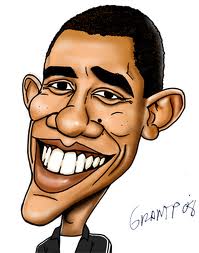 3.13. Ke’isatixxa Faaro (Initiation songs)
Manji mitte yaanenaa’n sodateexxi udumi’a higabaashsha manjo dadammasitaaxxenna jajjabeessitaaxxen.

Tinni faaro hendeexxa yaane muuxxecate’e la’efantaaxxe faaron.
3.14  Galatitte (Panegyric song)
bogiinka galchallo faaritaaxxen.Saadaaxxen.lumummisaaxxen?

Iittanni kinni janna saadaaxxen yookin faaritaaxxe aadatixxe gencen
3.15.  Poletikiinxa Faaro (Political songs)
Tinni ardi poletika mitte kiphate la’effattaaxxe faaron. Isenna bogiinxa mittumma jabeessatee;eloxxa galcha ifisate’e;seerinxa angfunte leelishatee;poletikinxa shokko kulatee;bogiinxa jaalala; filati wodda aradda kekke’isate’e,dubartetixxa mabite  heqisatee….
3.16 Gorsiinxa Faaro
Tinni manjo gorsitaaxxe,barachchiisaxxe,beekkuma manjokee uutaaxxe faaro shiqinsaake oran.Boose’a barechatee,elobaaxxa yaane manji gibaasha assitaaxxe aadatixxe gencen.
3.17.  Yowwichcho
Gede’inxe aada’n yowwichchi lumoxxe badinon.Bandeeki manjixxa baffatabaaxxa raagole haasottaan.Tenne manjoke’n elobaaxxa hujejee manjo shiyeeka karra balleesseeka lumull yowweeka yookin aadate’n gebendaaxxa yaane yowwaan.

Nophphitoxxe! Xo’i!
Gaango’i! lattoxxe!
Ati mageno isoo fayi!
Ati hoola hiyyat yowwemaan.